Protect Chicago Vaccine Equity / Healthy Chicago Equity Zones RFP
May 4, 2021
HOUSEKEEPING
Please put name, organization, communities served, and email in the chat.
Please mute throughout the presentation.
Place any questions for Q&A in the chat and we will address at the end.
Please take note of any potential subcontractors or partnerships you may want to pursue with fellow attendees. CDPH will not provide a list of attendees to this bidder’s conference.
Note that meeting is being recorded. Presentation will be provided through FMPS after the conference.
AGENDA
Introduction to Healthy Chicago 2025 and Equity Zones

Overview of RFP: Timeline, Structure, Activities, Funding

Application Requirements & Evaluation

Technical Assistance Opportunities

Questions & Answers
GOALS
Healthy Chicago Equity Zones will lead hyper-local strategies to confront the social and environmental factors that contribute to health and racial equity – with the ultimate goal of closing Chicago’s life expectancy gap.

Building on the successful Protect Chicago Plus vaccine equity pilot, these efforts will begin with community leadership of COVID-19 vaccination campaigns, including outreach and engagement during 2021.
CHICAGO’S LIFE EXPECTANCY GAP, 2017
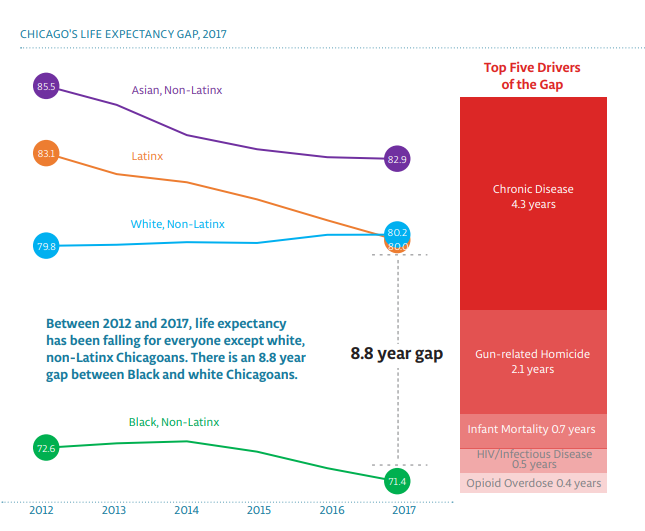 National projections estimate COVID-19 will reduce life expectancy in 2020 by 1.13 years,with reductions for Black and Latinx populations at 3 to 4 times that for whites.





Andrasfay T, Goldman N. Reductions in 2020 US life expectancy due to COVID-19 and the disproportionate impact on the Black and Latino populations.
HEALTHY CHICAGO 2025
Citywide Health Improvement Plan To Close Our Life Expectancy Gap
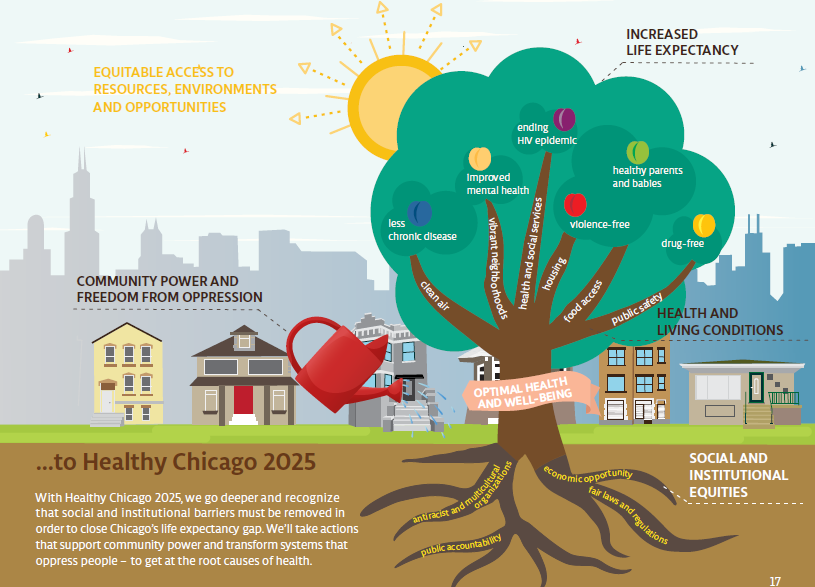 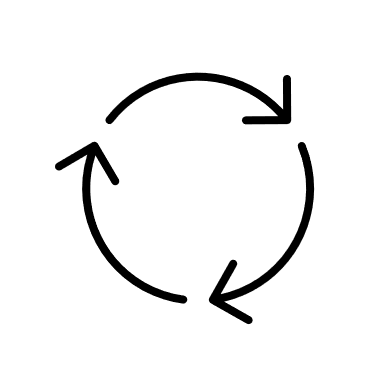 Identify Local Priorities
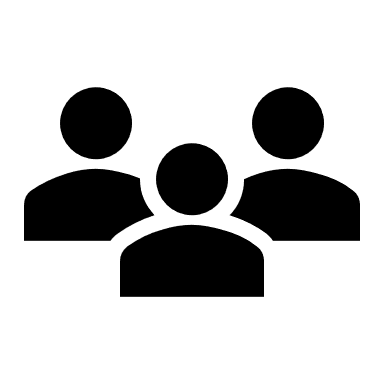 Community
Co-Led
Evaluate Progress
Take Action
[Speaker Notes: The life Expectancy Gap between White and Black Chicagoans is over 8 years, and life expectancy is falling for many of people of color.
Healthy Chicago 2025 focuses on implementing community co-led strategies to identify and addresses issues and barriers to access to care, healthy and vibrant neighborhoods, and creating antiracist policies and systems
The community has identified priority areas in housing, food access, public safety, environment, and the public health system as a whole
By ensuring everyone has equitable access to resources, environments and opportunities, by building communities that have power and are free from oppression, and by ensuring our strategies not just focus on the health and living conditions of Chicagoans, but also fight the social and institutional inequities, we can close the life expectancy gap and create a Chicago that provides optimal health and well-being to all.]
RACIAL EQUITY RAPID RESPONSE
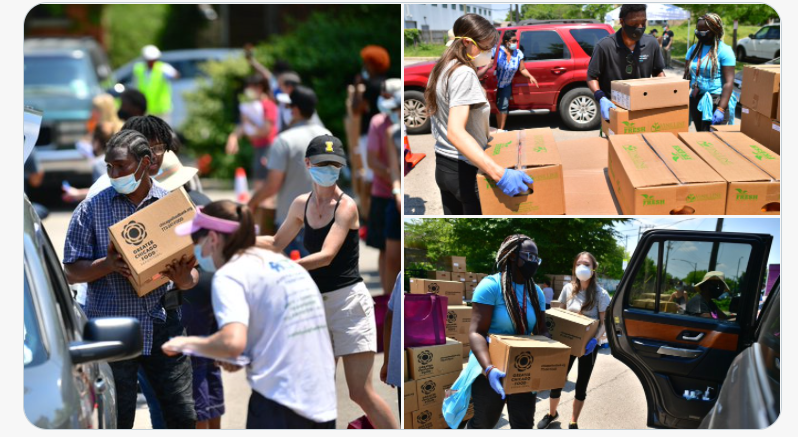 PROTECT CHICAGO PLUS
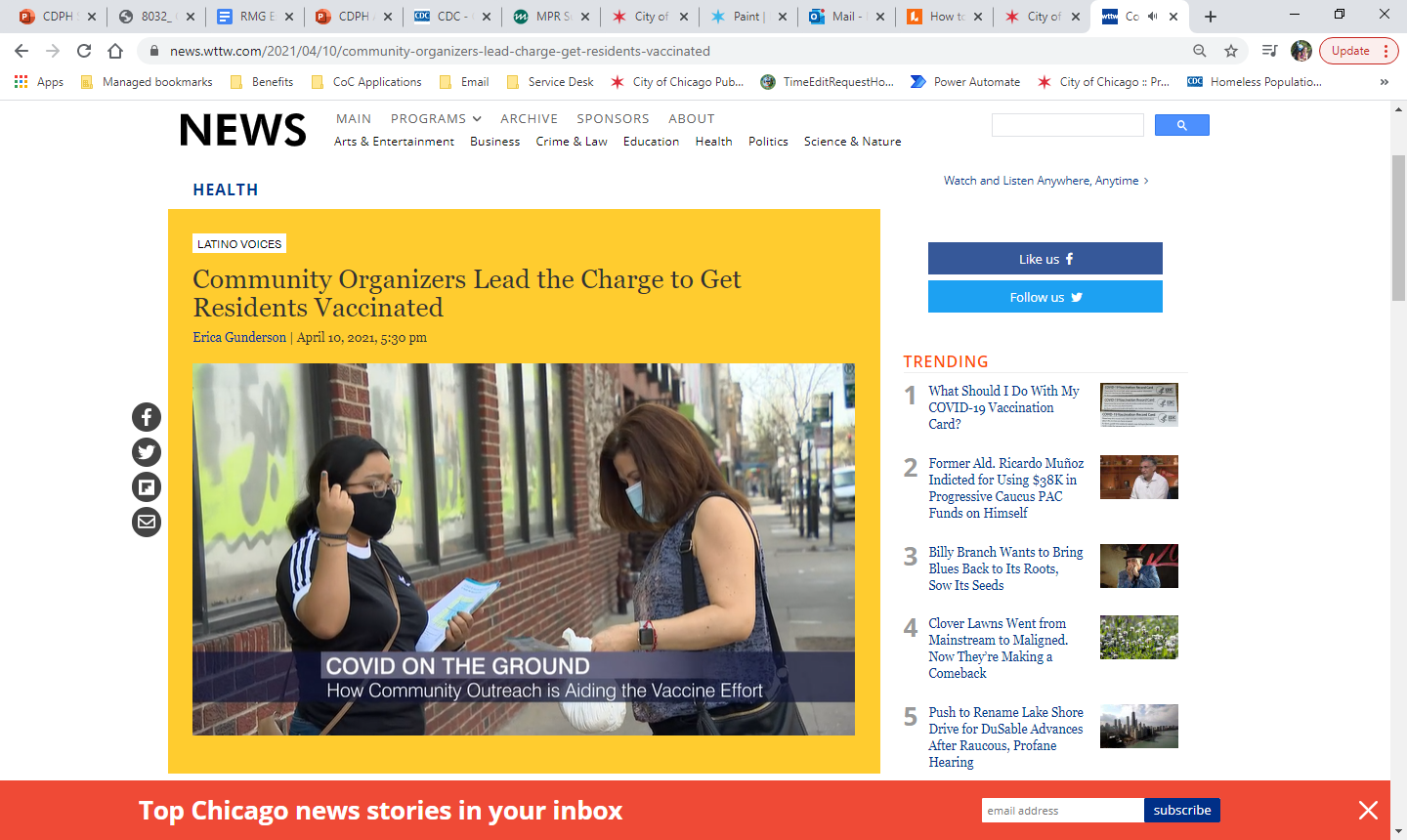 After the first six weeks of Protect Chicago Plus implementation, vaccine coverage in priority areas increased over 300% – nearly twice the citywide increase in the same period. Healthy Chicago Equity Zones will scale these successful vaccine equity partnerships across all of Chicago’s hardest hit communities.
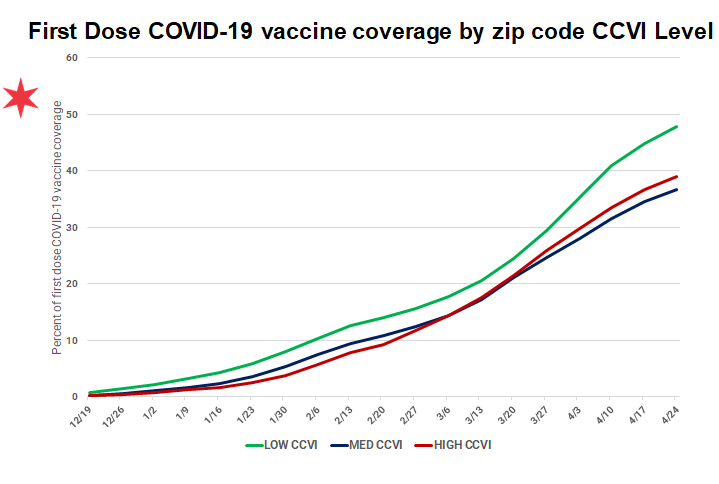 …BUT MORE TO DO FOR VACCINE EQUITY
Percent of population with 
at least one dose of vaccine
Percent of population with a completed series
51.2
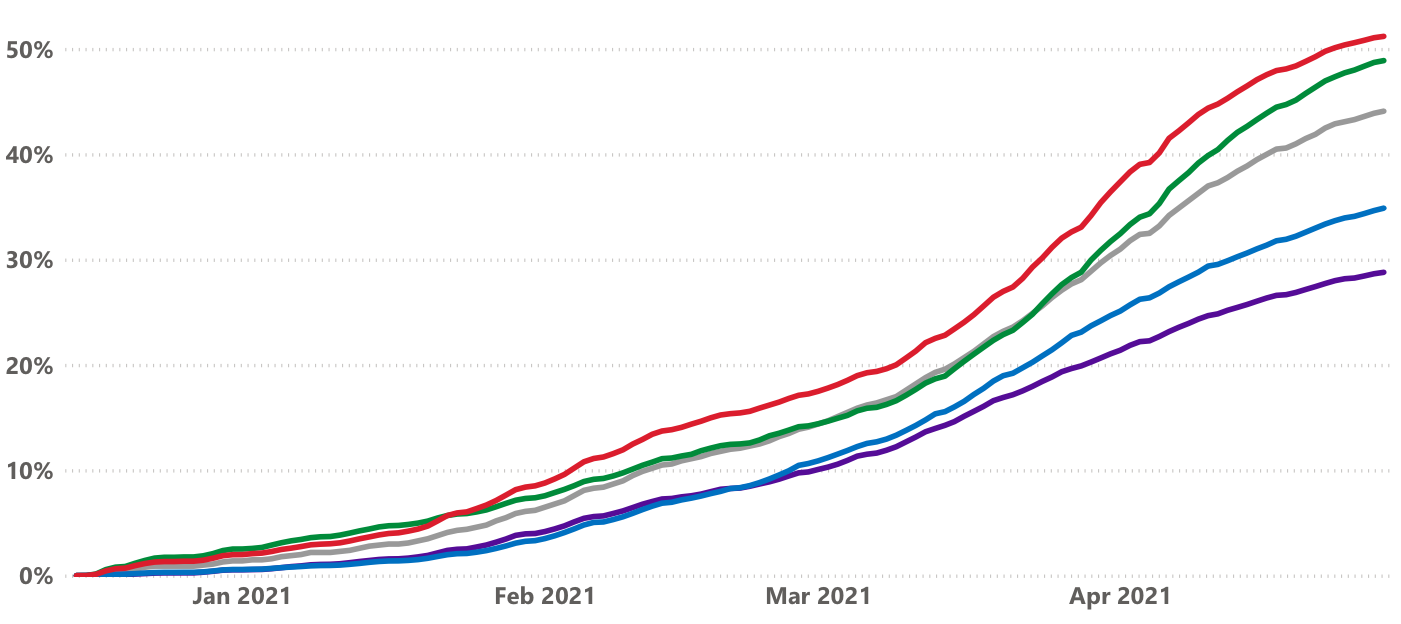 48.9
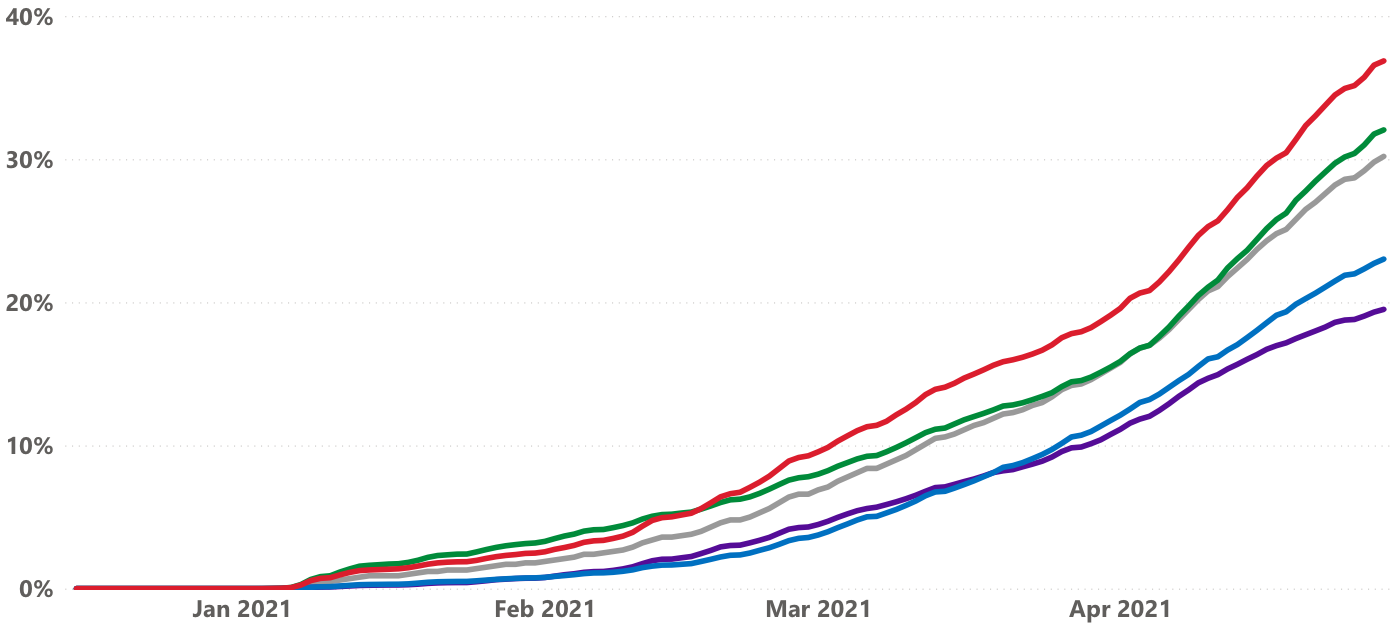 36.9
44.1
32
30.2
34.9
23
28.8
19.5
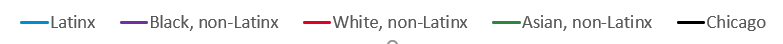 HEALTHY CHICAGO EQUITY ZONES TIMELINE
RFP/ContractingApril – July 2021
Vaccine Equity InitiativeJuly – December 2021
Equity Zones2021 - 2025
May 28: RFP closes

June 15: Target date for award announcements

June 21: Target for kickoff meetings with Regional Leads, contracting

July 1: Vaccine equity initiatives under way
INITIAL AWARD

Build/expand cross-sector community table

Create neighborhood engagement and communications plan

With community members and trusted messengers, conduct direct vaccine outreach, education, and registration activities
FUTURE AWARDS

Collect ana analyze local data

Identify community health priorities

Lead grassroots initiatives to improve health awareness, link community members with resources, and drive policy/system/environmental changes to prevent disease and address the root causes of health, including structural racism.
EQUITY ZONES MAP
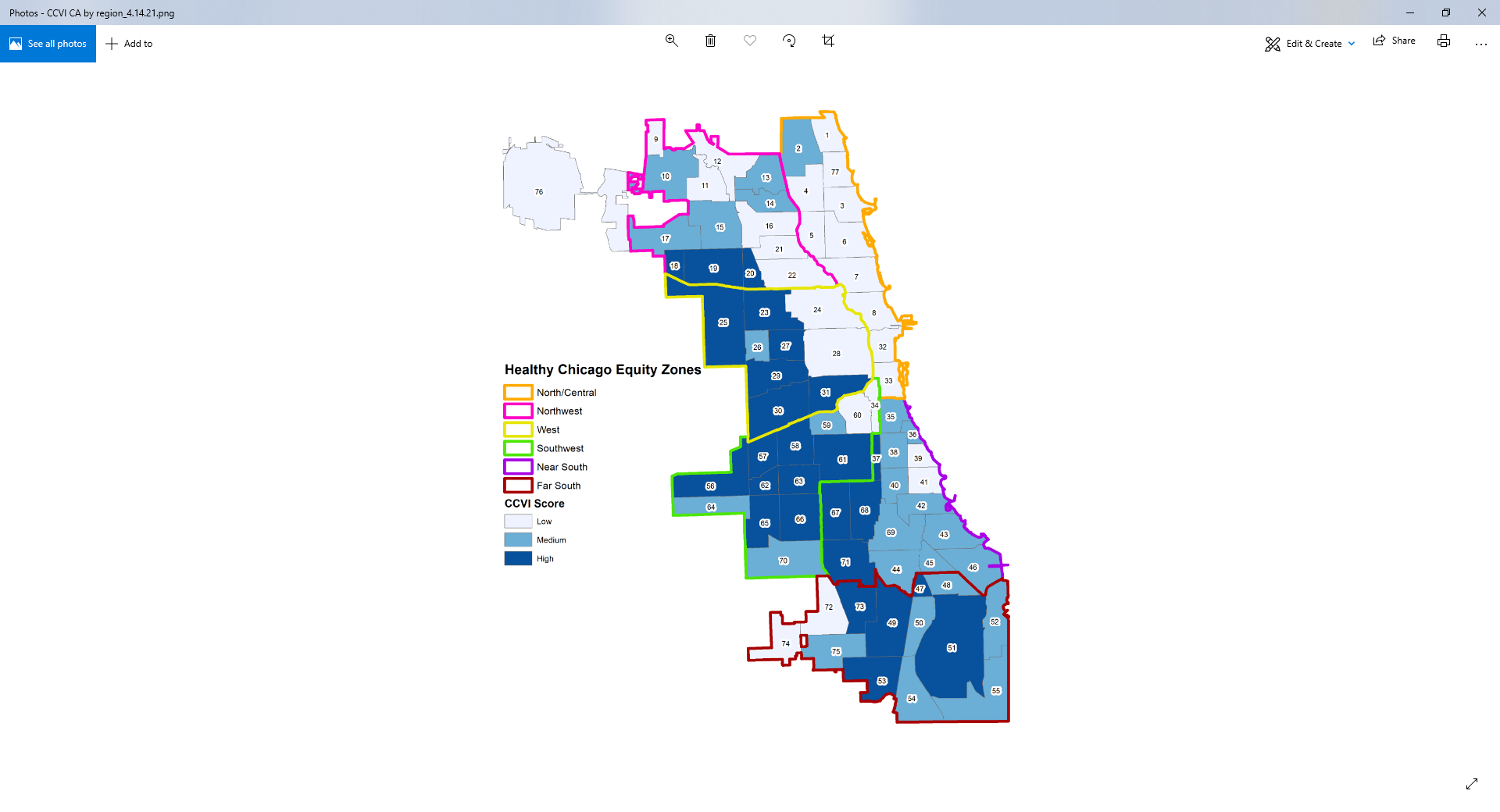 Six Equity Zones, covering the entire geography of Chicago 

Generally track with the City’s planning regions (Dept. of Planning and Development), Family Connects

Within Equity Zones, different community areas will be prioritized based on issue – starting with COVID vulnerability
EQUITY ZONES STRUCTURE
EXAMPLE: Near South Equity Zone

1 Regional Lead (applicant)

16 Community Leads (designated at time of application), one for each neighborhood in the region

Each Community Lead coordinates a hyper-local network of partners, including:
Other community groups
Health providers
Schools
Faith-based organizations
Businesses
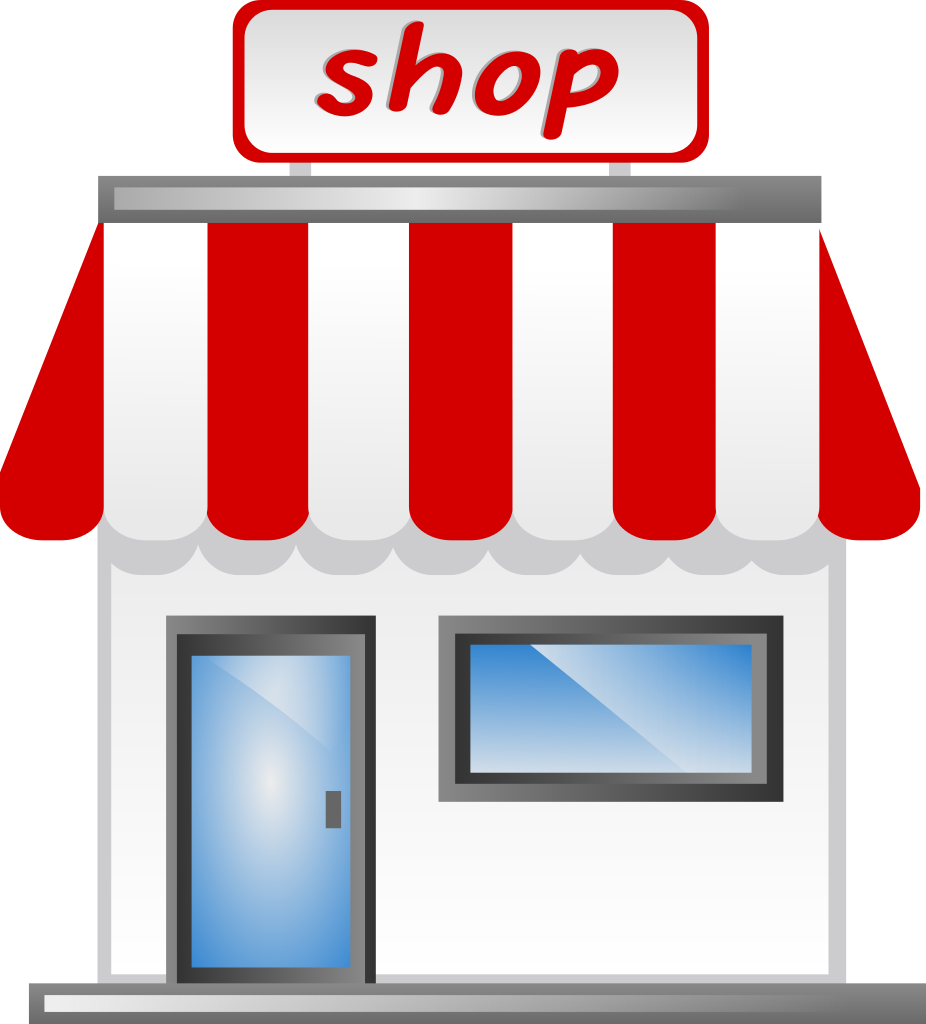 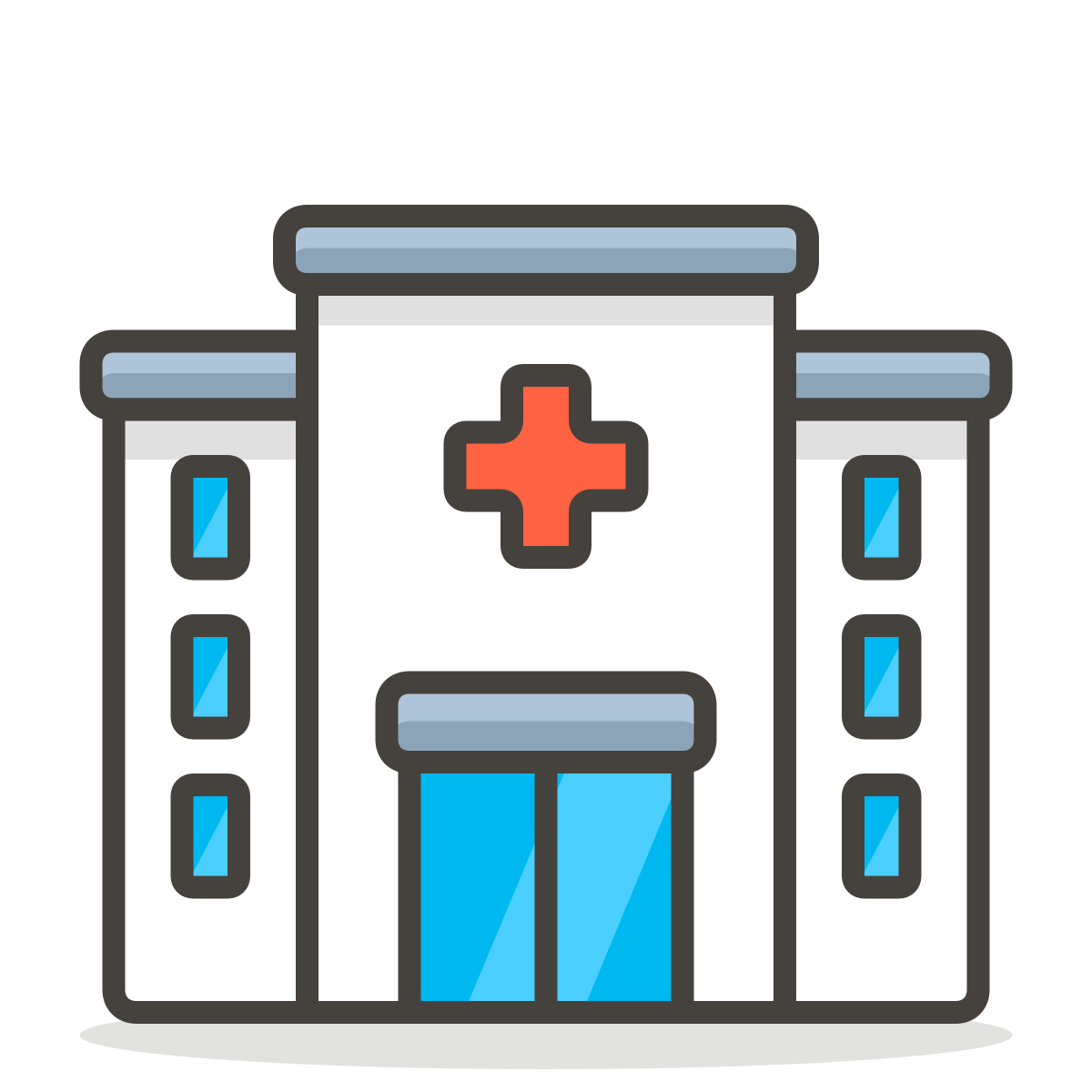 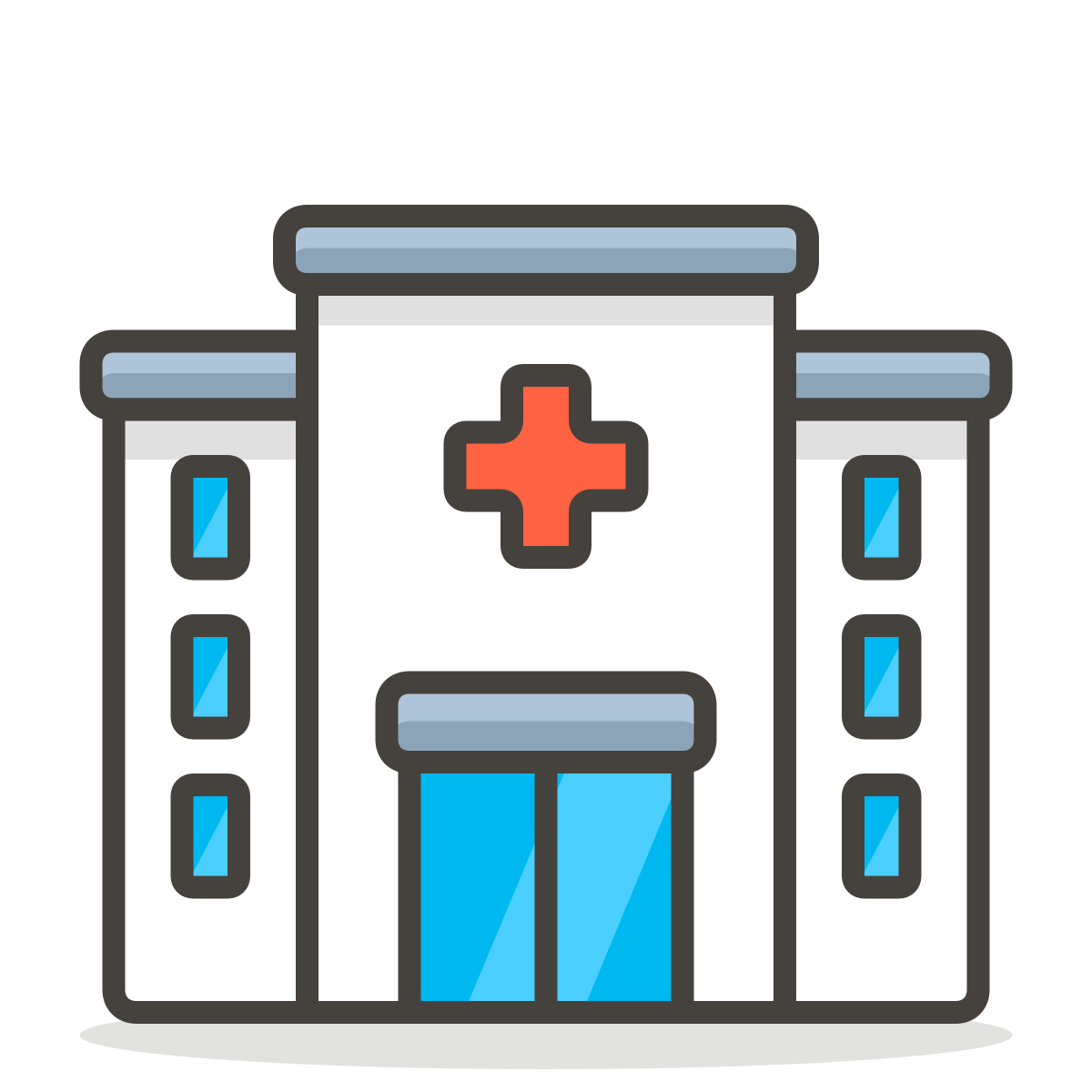 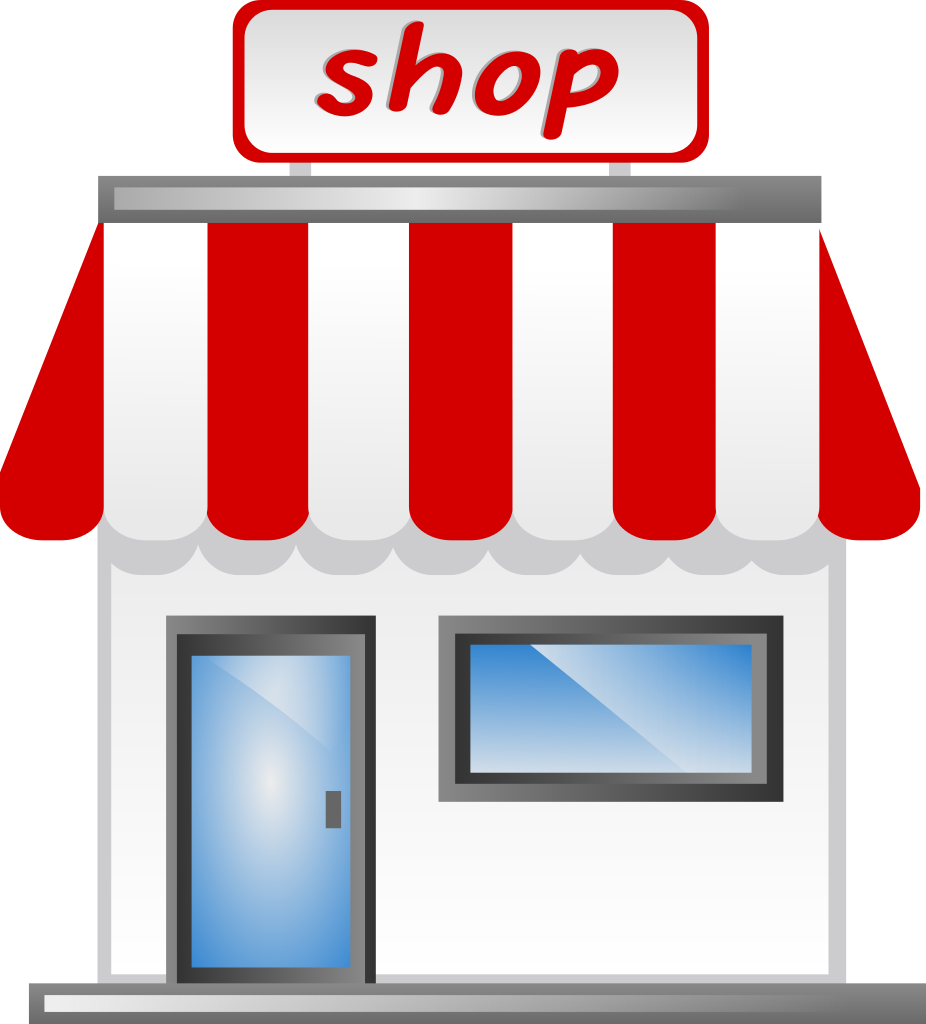 Community Network
Community Network
Community Network
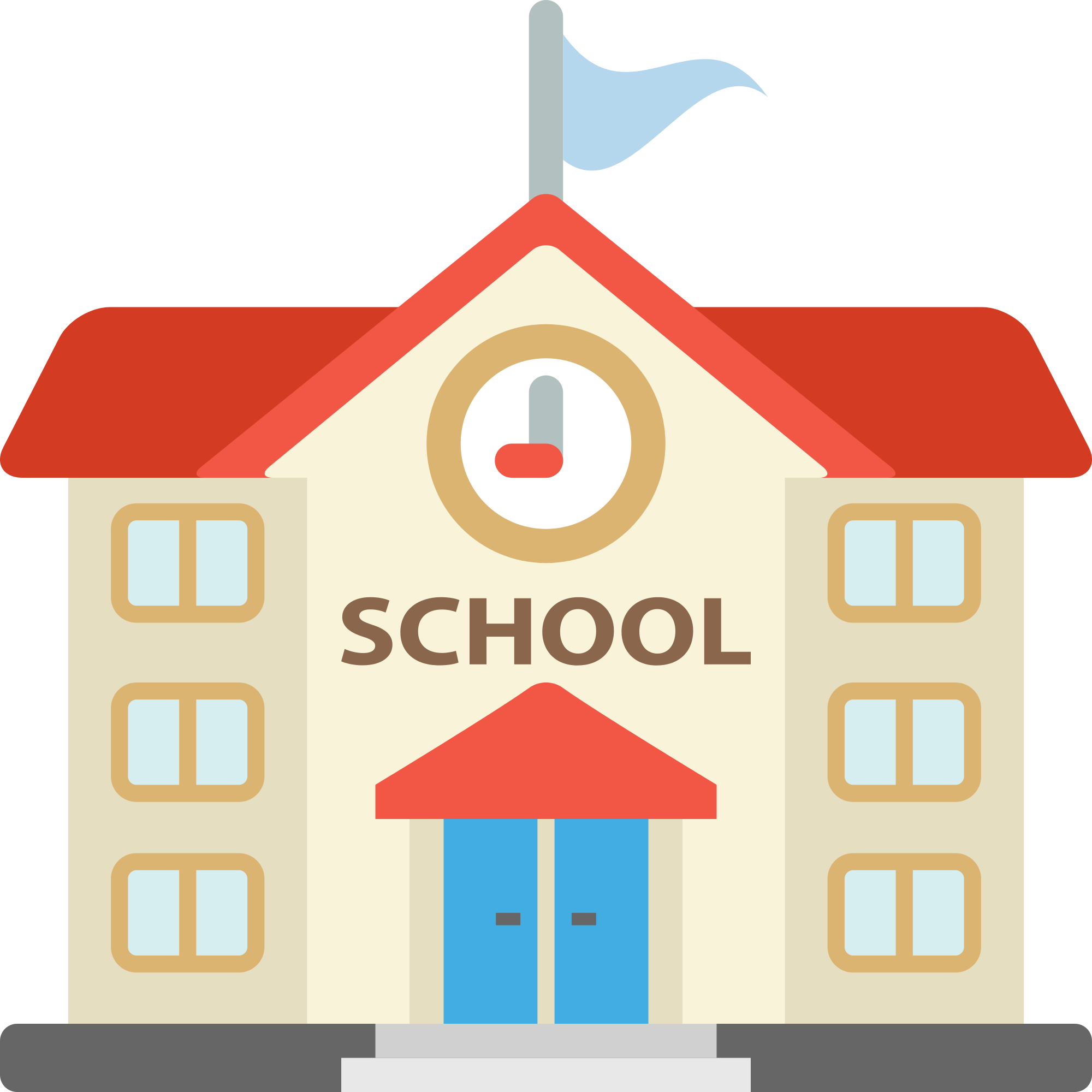 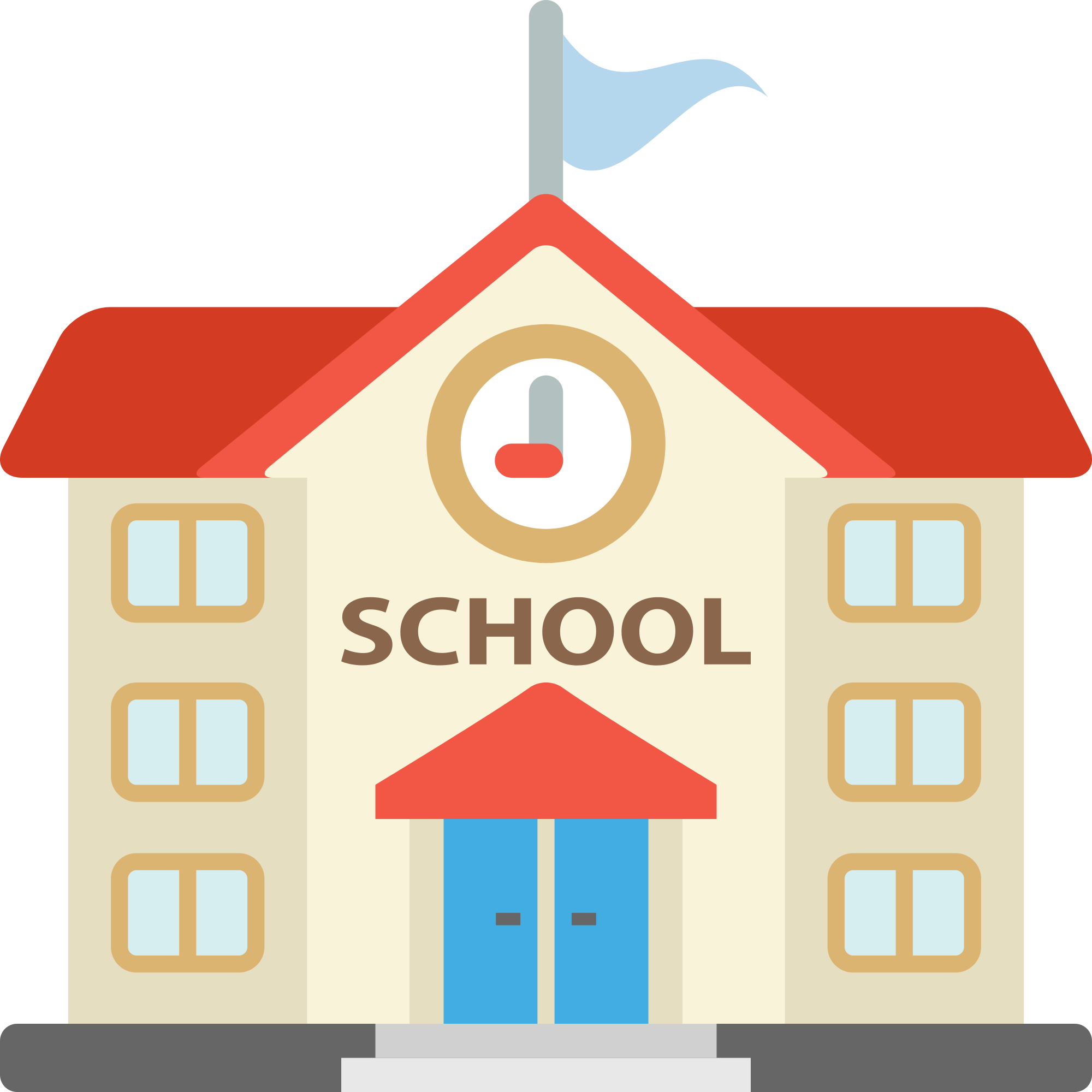 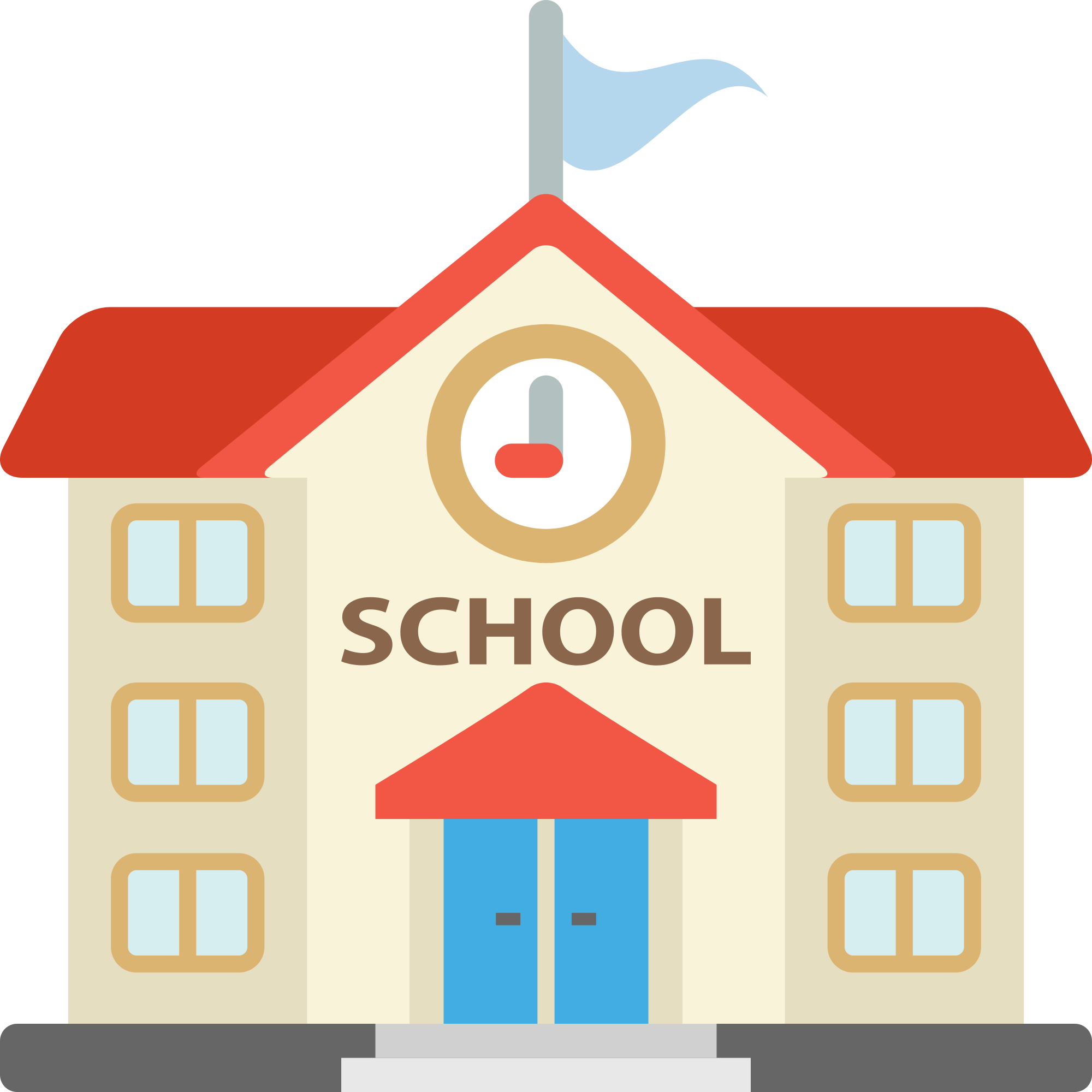 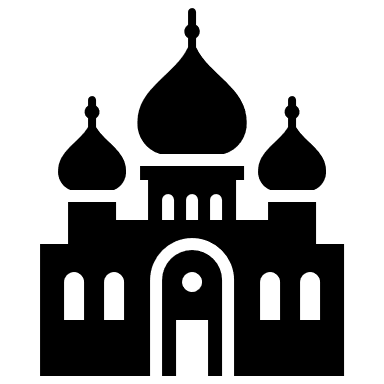 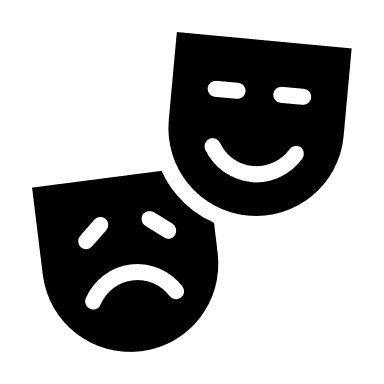 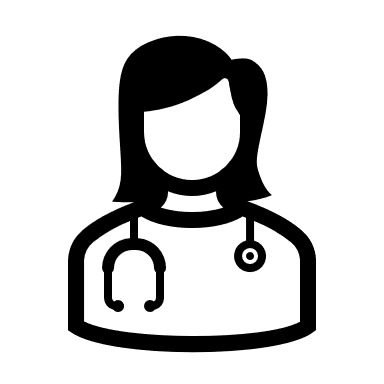 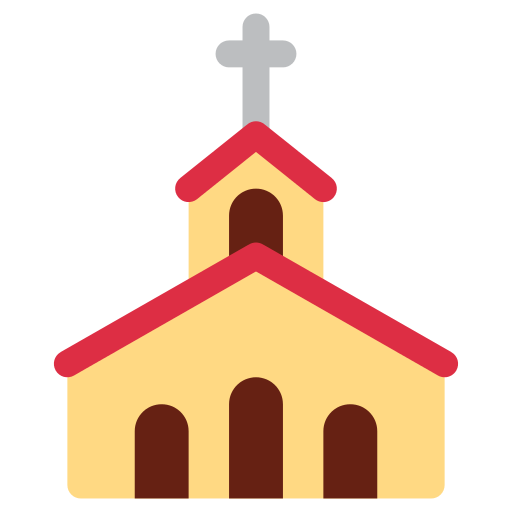 INITIAL ACTIVATION (2021): VACCINE EQUITY
For the first activation of the Heathy Chicago Equity Zones (Jul–Dec 2021), community organizations will receive resources to:

Build vaccine confidence through outreach and education
Coordinate and publicize local opportunities for people to get vaccinated
Overcome barriers to make it easier for community members to access vaccine

…with the ultimate goal of maximizing the vaccine uptake in communities that have been disproportionately affected by COVID-19.
REGIONAL LEADS
Through this RFP, the City will select one Regional Lead organization for each of the six Healthy Chicago Equity Zones. 

Regional Leads will oversee and coordinate Protect Chicago vaccine outreach and engagement in 2021, as well as support neighborhood-level planning and implementation for other health and racial equity initiatives.

An organization may apply to be a Regional Lead for up to two Healthy Chicago Equity Zones; however, the respondent must meet all the required competencies described for both Healthy Chicago Equity Zones and submit a separate application for each. 

Must be a nonprofit agency in good standing with the City of Chicago.
REGIONAL LEADS: CAPACITIES
Regional Lead are responsible for developing region-wide program management systems and infrastructure, and for supporting Community Leads to carry out all program activities, including:

Rapidly execute vaccine equity initiatives
Manage subcontracts with Community Leads 
Support Community Leads to track expenses and submit required documentation 
Provide fiscal and administrative support/capacity building for Community Leads
Deliver ongoing training and supportive learning to ensure all Community Leads follow program protocols, guidance, and standards
Provide access to and encourage collaborations with cross-sector partners 
Create communication systems and platforms, convene Community Leads in a learning cohort 
Prepare and submit required program reports that summarize key performance indicators and activities
REGIONAL LEADS: CHARACTERISTICS
Prior leadership of community-driven initiatives to address health and racial equity, preference for previous experience working in coordination with local or state government entities
Physical location/site and history of delivering services in the region served
Track record of successfully executing large-scale, multi-component programs
Experience serving as a community hub organization, including managing grants and distributing stipends/subawards
Ability to leverage existing relationships in designated community area(s)
Demonstrated track record of providing learning and skill-building opportunities to smaller organizations 
Ability to interact effectively and sensitively with residents from diverse backgrounds
COMMUNITY LEADS
Each Regional Lead must subcontract with at least one community-based organization for each of the community areas within their region. 

Regional Leads must identify an initial set of Community Leads at the time of application and describe how they were selected. Going forward, the Regional Leads will be expected to maintain and grow these collaborations.

Community-based organizations that are interested in serving as a Community Lead may choose to join one or more Regional Lead applications. 

If a Regional Lead respondent itself has locations in community areas within the region, it may additionally serve as the Community Lead organization for those neighborhoods. However, the Regional Lead respondent will be evaluated based in part on its ability to engage other local partners in its proposed scope of work.
COMMUNITY LEADS: CHARACTERISTICS
Physical location and history of providing services in the community
Ability to coordinate with local cross-sector partners 
Successful leadership of community planning and outreach activities 
Experience leading local policy, system, and environmental change strategies to address health and racial equity
Ability to reach and serve residents with limited access to healthcare and/or who have other needs that may compromise health
Ability to interact effectively and sensitively with residents from diverse backgrounds
Interest in local data collection, analysis, interpretation and dissemination, and willingness to engage in community-based participatory research  
Interest in knowledge sharing and community storytelling
COMMUNITY LEADS
Four organizations are already funded as Community Leads to conduct vaccine equity initiatives in their community as participants in the Protect Chicago Plus pilot:

Austin Coming Together (Austin)
Enlace (South Lawndale/Little Village)
Northwest Side Housing Center (Belmont Cragin)
Southwest Organizing Project (Gage Park)

The Regional Lead respondent is not required to identify an additional Community Lead for these neighborhoods; however, they are required to collaborate with these organizations as they would any other Community Leads in their designated region.
INITIAL ACTIVATION (2021): VACCINE EQUITY
From July to December 2021, Regional Leads will support Community Leads to conduct vaccine equity campaigns, which may include (but is not limited to) the following activities:

Identify and convene a community table 
Create a neighborhood profile, engagement plan, and communication materials
Recruit and deploy community volunteers to support vaccine outreach and education, registration, transportation, etc.
Conduct outreach activities (e.g., door knocking, distribution of marketing materials and bags, neighborhood town hall, direct mail campaign)
Organize community events to vaccinate neighborhood residents 
Identify community members who have received the vaccine that wish to be trained as community ambassadors
Host "community convenor" events during which trusted community members will receive the vaccine and engage others in a conversation about why they chose to get vaccinated
Maintain and publicize a comprehensive list of neighborhood vaccination sites.
Propose strategies that target high-risk populations throughout the Equity Zone, including essential workers, people over the age of 65, and Black and Latinx Chicagoans.
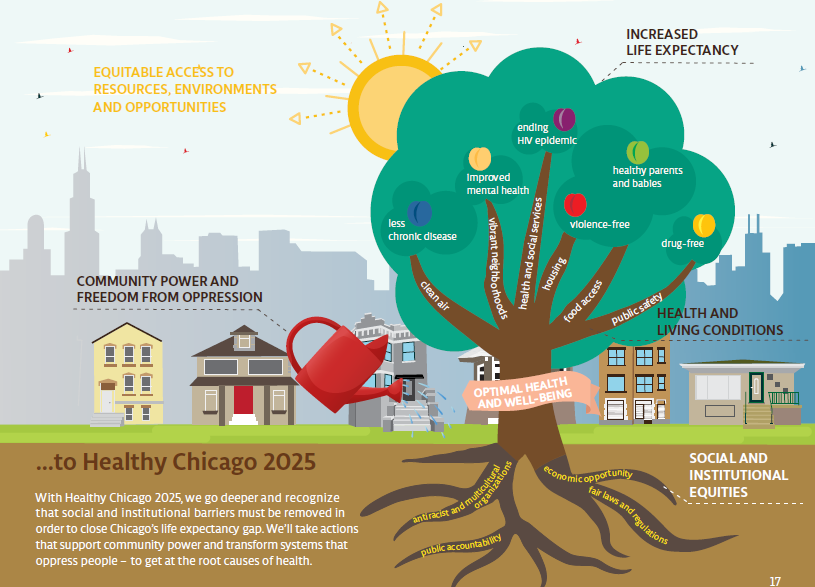 Evaluate Progress
[Speaker Notes: The life Expectancy Gap between White and Black Chicagoans is over 8 years, and life expectancy is falling for many of people of color.
Healthy Chicago 2025 focuses on implementing community co-led strategies to identify and addresses issues and barriers to access to care, healthy and vibrant neighborhoods, and creating antiracist policies and systems
The community has identified priority areas in housing, food access, public safety, environment, and the public health system as a whole
By ensuring everyone has equitable access to resources, environments and opportunities, by building communities that have power and are free from oppression, and by ensuring our strategies not just focus on the health and living conditions of Chicagoans, but also fight the social and institutional inequities, we can close the life expectancy gap and create a Chicago that provides optimal health and well-being to all.]
CONTINUING ACTIVATIONS (2022-2025)
Expand or maintain a neighborhood network 
Develop assessments and measurements to understand challenges and opportunities in neighborhood health
Establish, implement, and monitor the success of health and racial equity action plans
Recruit, train, and deploy community members and trusted messengers to disseminate public health materials and messages, improve health literacy, and improve health care access for community members
Coordinate outreach, education, and engagement strategies to link people to health and social services
Build local systems to regularly collect, analyze, and interpret community health data
Develop and execute a community-based participatory research agenda Assist in building support for City-wide efforts and initiatives
Identify and propose policy and systems changes that address barriers to community health and well-being
FUNDING MODEL
All funding will be awarded from CDPH to the Regional Leads, to be distributed as follows. Budget must match award amount listed in the RFP for your Equity Zone.

INITIAL FUNDING ROUND (Total: ~$9.6M)
Initial Regional Allocation  Direct award to Regional Lead, subcontractors
Up to $250K for each Regional Lead to carry out program coordination activities at regional level

Initial Community Allocations  Subawarded to Community Leads, subcontractors
Community Lead Allocation: Up to $75K for each Community Lead in the prioritized neighborhoods to carry out program coordination activities at local level
Vaccine Equity Community Activation: Average $50-125K allocation for each of the prioritized neighborhoods in the region to lead vaccine equity strategies

FUTURE FUNDING ROUNDS (Total: TBD, up to ~$10M/year)
Healthy Chicago Equity Zones Allocations
Additional regional and community allocations to improve health and racial equity
IS MY ORGANIZATION A POTENTIAL REGIONAL OR COMMUNITY LEAD?
REGIONAL LEAD
RFP Application Required? Yes.
Location? Must have a physical location anywhere within the Equity Zone that the organization represents.
Contract Relationship? Contracts directly with CDPH; must be prepared to fulfill all City and grantor contract requirements (vouchering, insurance, etc.) on behalf of the organization and all subcontracted partners, including Community Leads.
Key Capacities? Able to organize and support community organizations throughout the region to achieve Equity Zone deliverables, including through financial/administrative support, capacity building, and program management.  
Funding? Awarded all funding for the Equity Zone. May retain up to $250K as Initial Regional Allocation. Initial Community Allocations must be sub-awarded to Community Leads and their proposed subcontractors.
COMMUNITY LEAD
RFP Application Required? No. Provide vaccine equity plan and letter of commitment for Regional Lead respondent in your Equity Zone.  
Location? Must have a physical location in the neighborhood within the Equity Zone that the organization represents.
Contract Relationship? Subcontracts with Regional Lead.
Key Capacities? Able to organize stakeholders, assess community needs, and plan/implement strategies to promote health and racial equity at the local level.
Funding? Receives funding through the Regional Lead. Only Community Leads in neighborhoods that are ranked as High or Medium on the Chicago COVID-19Vulnerability Index will receive an Initial Community Allocation, which includes $75K for the Community Lead and an additional Vaccine Equity Community Allocation (varies by neighborhood size).
SUBMISSION REQUIREMENTS
Staffing Plan
Include list of Community Leads, letters of commitment preferred
Budget & Justification
Must reflect the Initial Regional Allocation and Initial Community Allocations for the Equity Zone
Operational Plan
Focus is on how Regional and Community Leads will rapidly organize to lead vaccine equity initiatives this summer
Required Competencies
Clearly describe how the Regional and Community Leads demonstrate competencies, especially their prior experience and relationship to the community served 
Alignment with CDPH Principles
Clearly describe how the Regional and Community Leads demonstrate CDPH principles
Fiscal Capacity 
 Provide audited financial statements for the Regional Lead for the last three years
EVALUATION
CDPH GUIDING PRINCIPLES
Deconstructing Racist Systems – actively working to reframe and dismantle systems that perpetuate privilege, including through hiring, contracting and purchasing

Trauma Prevention and Trauma-informed Services – services address trauma and healing

Cultural Responsiveness – services are culturally and linguistically appropriate 

Health Equity in All Communities – allocating resources and services to people and areas with the greatest need
HOW TO APPLY
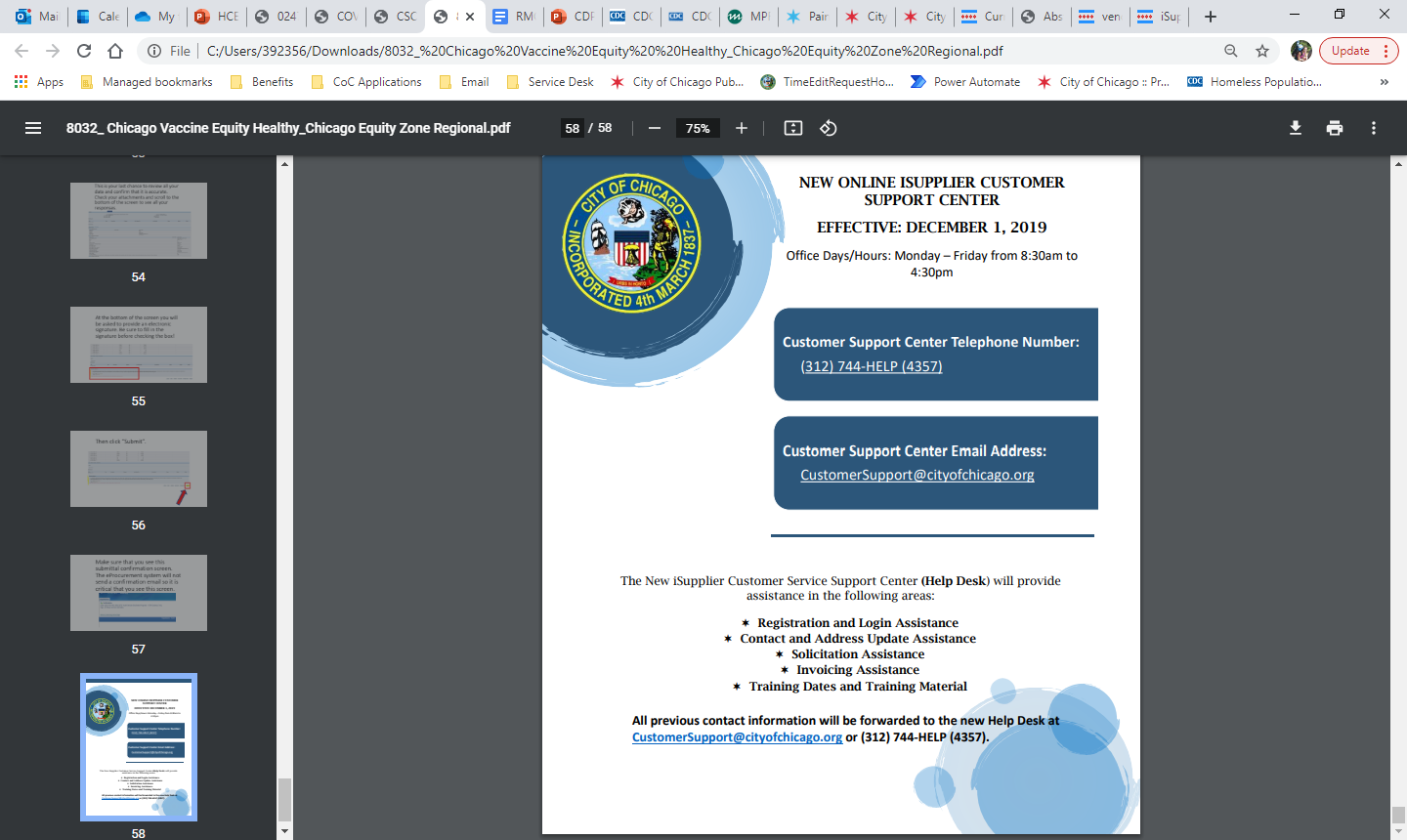 Register for iSupplier NOW!
https://www.chicago.gov/city/en/depts/dps/isupplier/vendor-registration.html

Carefully review the RFP (Solicitation #8032)
https://www.chicago.gov/city/en/depts/dps/isupplier/current-bids.html

Follow steps in the “How to Submit an Application in the eProcurement System” (p. 48-58 of RFP)
TECHNICAL ASSISTANCE
AMPT: Advancing Nonprofits
Office hours to discuss RFP application requirements
Two sessions: Friday, 5/14 at 2pm and Friday, 5/21 at 2pm (will be recorded and posted on eProcurement

               Link: https://zoom.us/j/8621310100?pwd=RUZaWVZ4Ykw2cEU2bWxrZXB0ZFpadz09 
               Meeting ID: 862 131 0100
               Passcode: 671750
               Dial-in: (312) 626-6799
REMINDERS AND KEY DATES
APPLICATION TIPS
DO NOT WAIT UNTIL THE LAST DAY TO UPLOAD MATERIALS 
Emphasize readiness/capacity for rapid implementation on vaccine equity
Respond to all questions and submit all required materials
Include letters of commitment from Community Leads
Budget must match total available for your Equity Zone

KEY DATES
Friday, May 7: Written questions due
Friday, May 28: RFP closes, all applications due by noon
June: Award announcements, contracting, kickoff meetings
July 1: Get started on vaccine equity!
QUESTIONS & ANSWERS